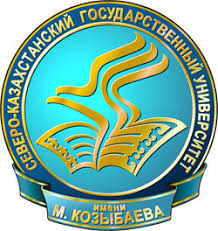 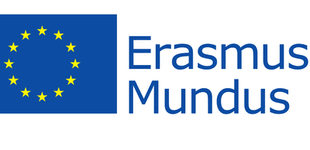 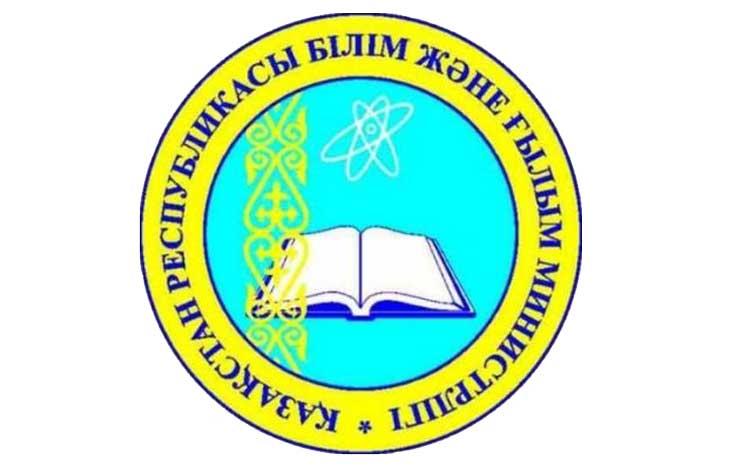 Современная академическая политика вуза: принципы организации в условиях самостоятельности
Омирбаев С. М. – ректор Северо-Казахстанского государственного университета им. М.Козыбаева, доктор экономических наук, профессор
Усть-Каменогорск, сентябрь, 2018
1
ПРАВОВАЯ ОСНОВА
Усть-Каменогорск, сентябрь, 2018
2
АКАДЕМИЧЕСКАЯ ПОЛИТИКА
Усть-Каменогорск, сентябрь, 2018
3
АКАДЕМИЧЕСКАЯ СТРАТЕГИЯ
Каждый вуз должен иметь академическую стратегию (политику)
ОСНОВА АКАДЕМИЧЕСКОЙ СТРАТЕГИИ: 
ОТ УЗКОСПЕЦИАЛИЗИРОВАННЫХ МОДЕЛЕЙ ОБРАЗОВАНИЯ К БОЛЕЕ УНИВЕРСАЛЬНЫМ
Усть-Каменогорск, сентябрь, 2018
4
СОВРЕМЕННЫЕ ЦЕННОСТИ, ОТРАЖАЕМЫЕ В АКАДЕМИЧЕСКОЙ СТРАТЕГИИ
Усть-Каменогорск, сентябрь, 2018
5
Nota Bene  КАЧЕСТВО ОБРАЗОВАНИЯ
Академическая политика
Достижение высокого уровня качества высшего образования, удовлетворяющего потребности рынка труда, личности и соответствующего лучшим мировым практикам
2020 год
Усть-Каменогорск, сентябрь, 2018
6
АКАДЕМИЧЕСКАЯ СТРАТЕГИЯ
Оптимальное количество образовательных программ определяется в зависимости от потребностей рынка.
Компонент по выбору, согласно ГОСО составляет
Ключевые факторы, определяющие 
академический профиль университета
Факторы наибольшего воздействия:
Усть-Каменогорск, сентябрь, 2018
7
АКАДЕМИЧЕСКАЯ ПОЛИТИКА
Ключевые принципы системы внутреннего обеспечения качества образования
(в странах-участницах Болонского процесса)
Усть-Каменогорск, сентябрь, 2018
8
КЛЮЧЕВЫЕ ЦЕННОСТИ АКАДЕМИЧЕСКОЙ ПОЛИТИКИ
Усть-Каменогорск, сентябрь, 2018
9
СТУДЕНТООРИЕНТИРОВАННОЕ ОБУЧЕНИЕ
Усть-Каменогорск, сентябрь, 2018
10
АКАДЕМИЧЕСКАЯ СТРАТЕГИЯ
Академическая стратегия основана на интеграции образования и исследований
Основные аспекты академической политики:
Модульное образование
4 современных тренда 
академической стратегии:
Усть-Каменогорск, сентябрь, 2018
11
АКАДЕМИЧЕСКАЯ ПОЛИТИКА
Академическая политика должна включать следующие разделы (звенья):
Усть-Каменогорск, сентябрь, 2018
12
НЕОБХОДИМОСТЬ РАЗРАБОТНИКИ ПОЛИТИКИ 
ВНУТРЕННЕГО ОБЕСПЕЧЕНИЯ КАЧЕСТВА
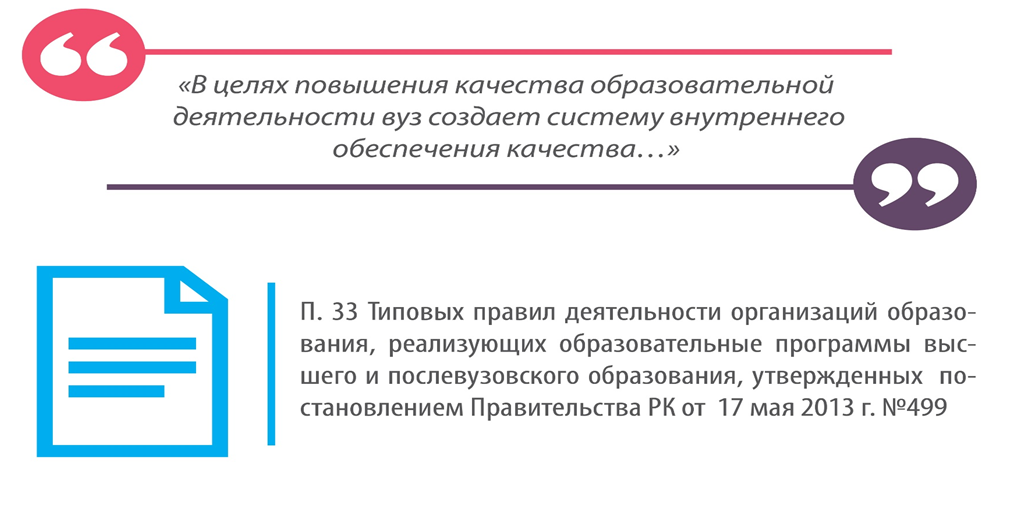 Усть-Каменогорск, сентябрь, 2018
13
НЕОБХОДИМОСТЬ РАЗРАБОТНИКИ ПОЛИТИКИ 
ВНУТРЕННЕГО ОБЕСПЕЧЕНИЯ КАЧЕСТВА
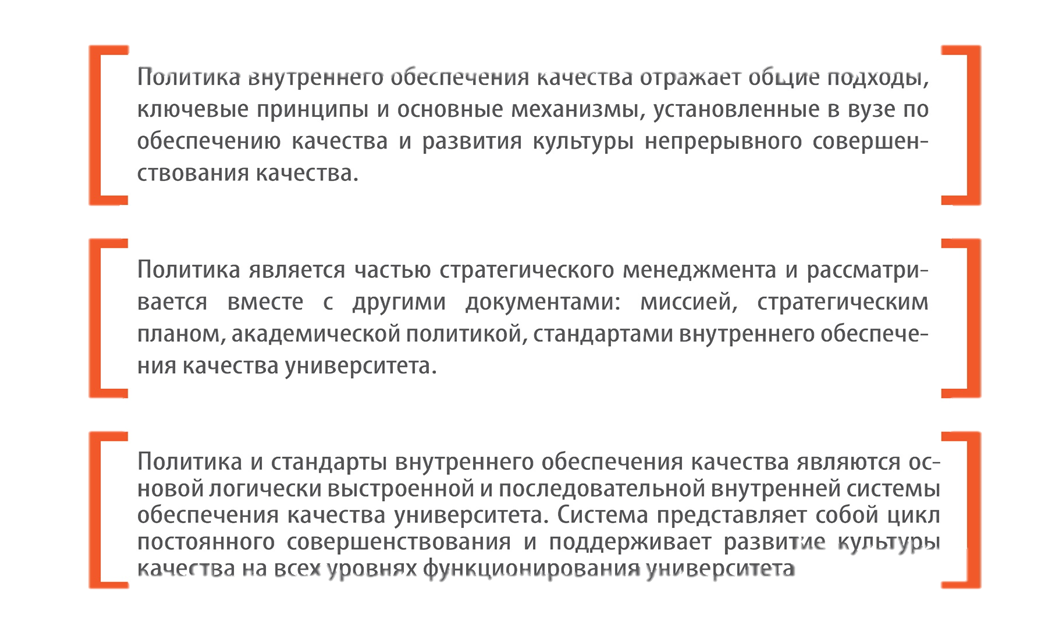 Усть-Каменогорск, сентябрь, 2018
14
ПРИНЦИПЫ ОБЕСПЕЧЕНИЯ КАЧЕСТВА
1)
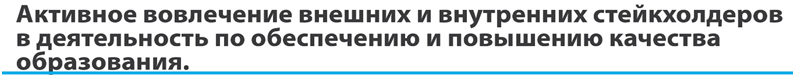 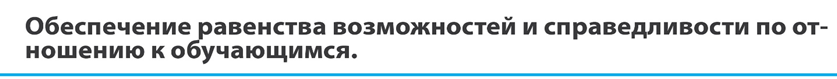 2)
3)
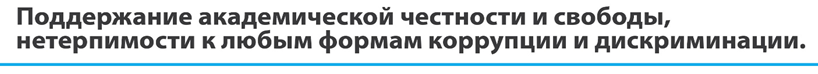 4)
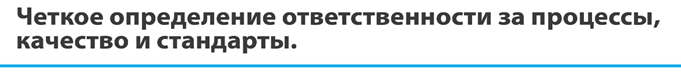 5)
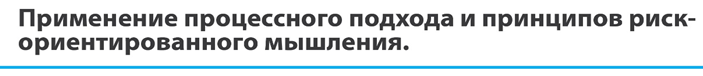 Усть-Каменогорск, сентябрь, 2018
15
ПРИНЦИПЫ ОБЕСПЕЧЕНИЯ КАЧЕСТВА
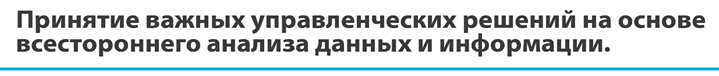 6)
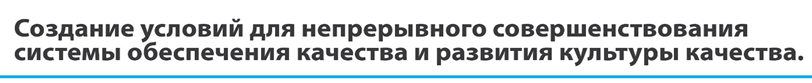 7)
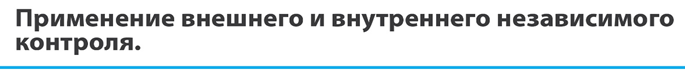 8)
9)
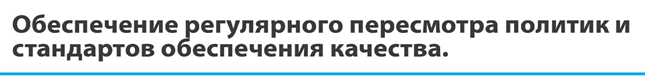 10)
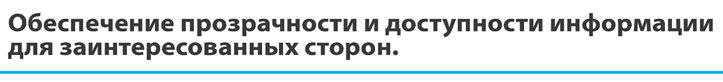 Усть-Каменогорск, сентябрь, 2018
16
ОТВЕТСТВЕННОСТЬ ЗА ОБЕСПЕЧЕНИЕ КАЧЕСТВА
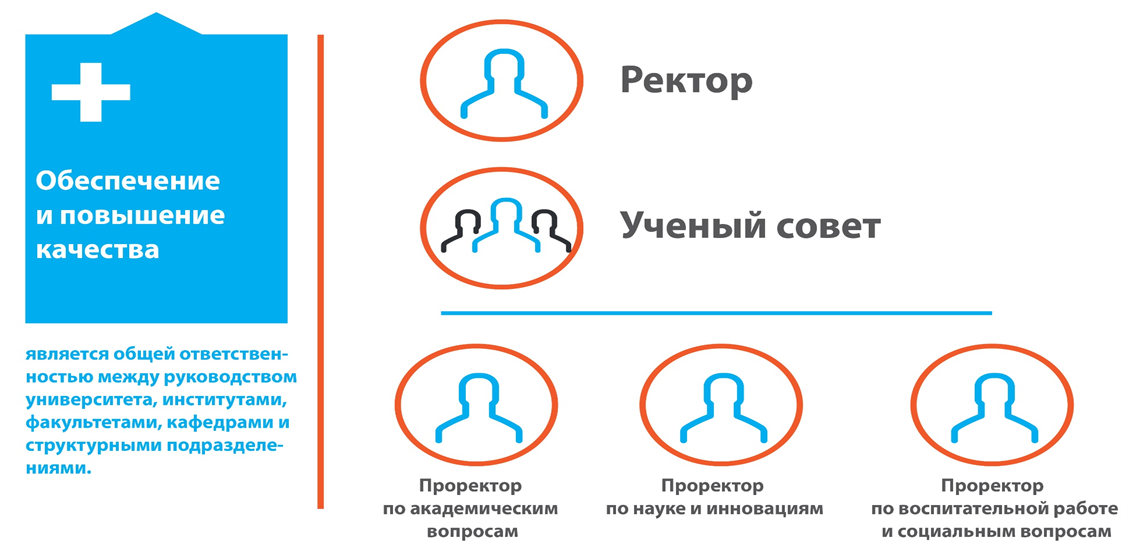 Усть-Каменогорск, сентябрь, 2018
17
АКАДЕМИЧЕСКАЯ ПОЛИТИКА В КОНТЕКСТЕ  БОЛОНСКИХ ИЗМЕРЕНИЙ
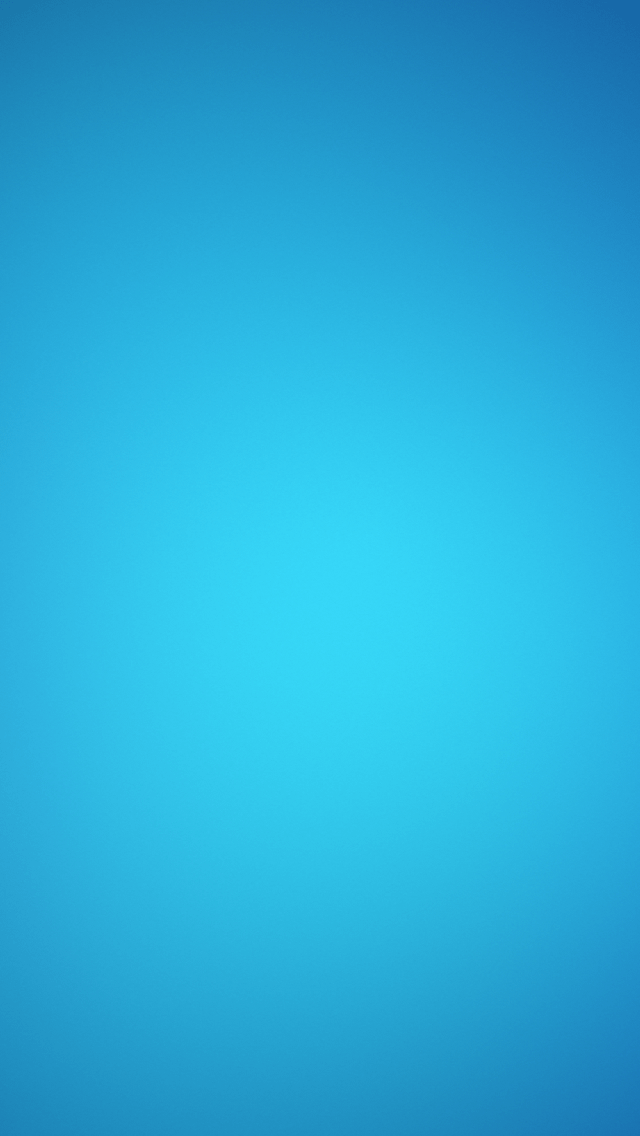 Стандарты и рекомендации для внутреннего обеспечения качества
Усть-Каменогорск, сентябрь, 2018
18
РАЗРАБОТКА И УТВЕРЖДЕНИЕ ОБРАЗОВАТЕЛЬНЫХ ПРОГРАММ
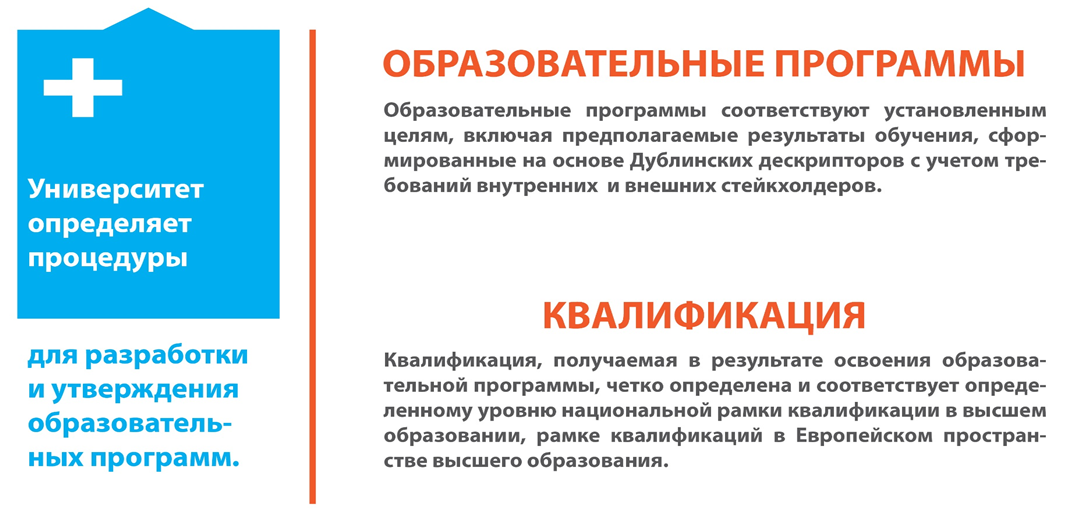 Усть-Каменогорск, сентябрь, 2018
19
СТУДЕНТООРИЕНТИРОВАННОЕ ОБУЧЕНИЕ, ПРЕПОДАВАНИЕ И ОЦЕНКА
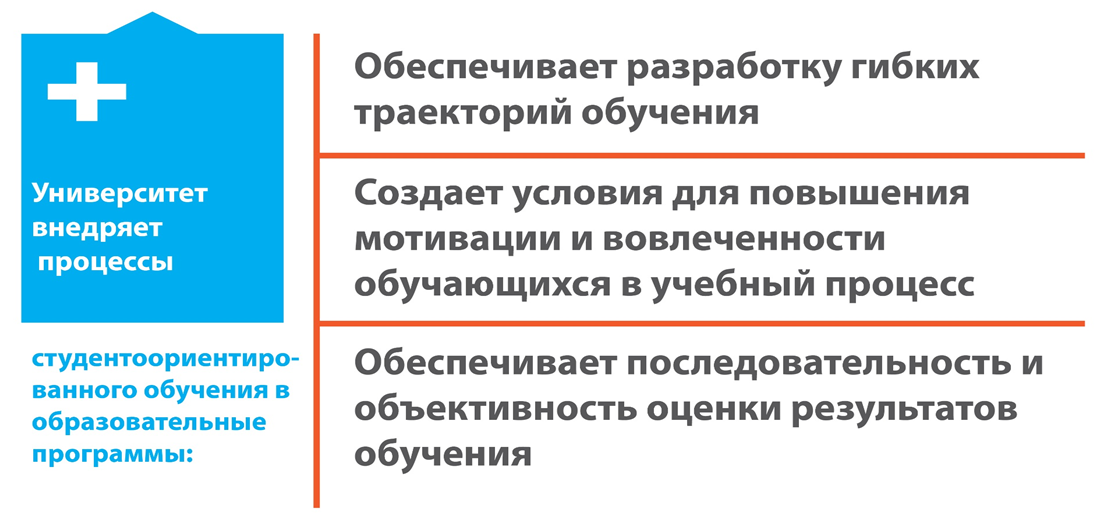 Усть-Каменогорск, сентябрь, 2018
20
ПРИЕМ СТУДЕНТОВ, УСПЕВАЕМОСТЬ,  ПРИЗНАНИЕ И СЕРТИФИКАЦИЯ
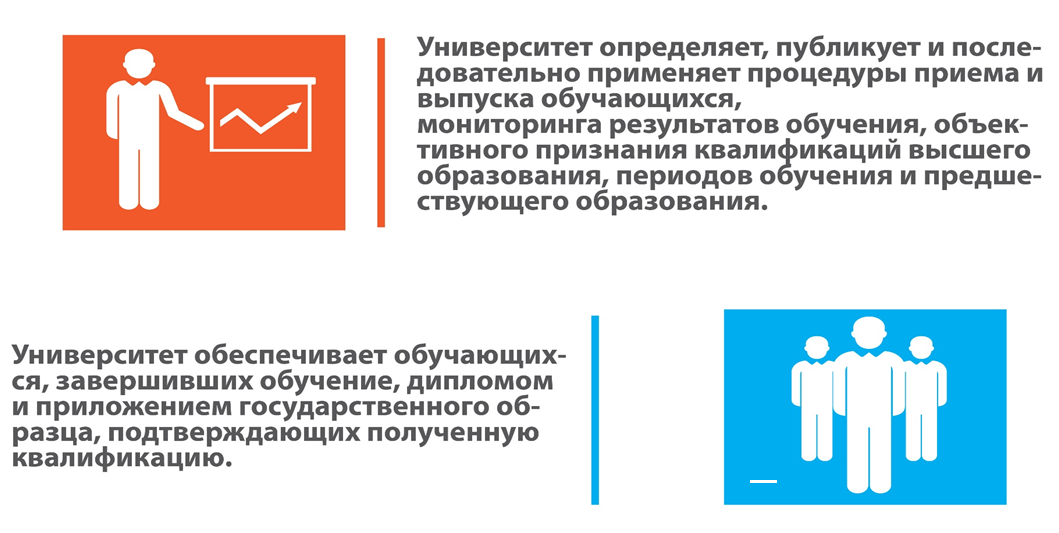 Усть-Каменогорск, сентябрь, 2018
21
ПРОФЕССОРСКО-ПРЕПОДАВАТЕЛЬСКИЙ СОСТАВ ВЫСШИХ УЧЕБНЫХ ЗАВЕДЕНИЙ
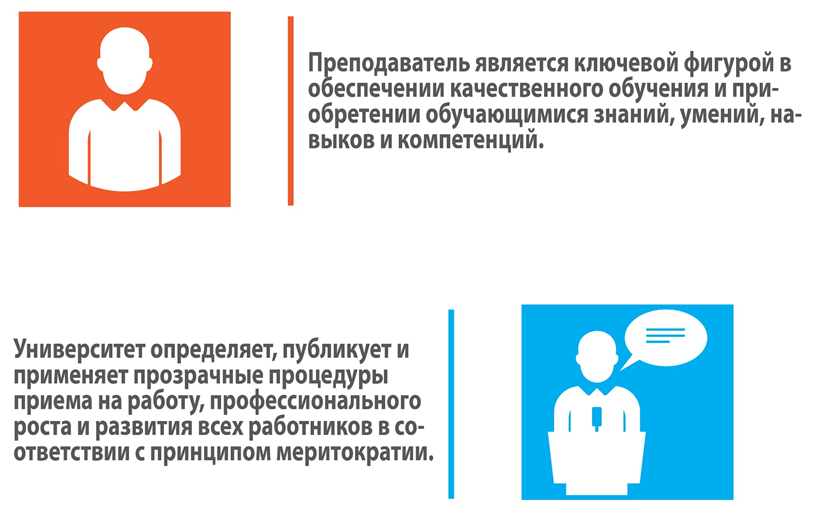 Усть-Каменогорск, сентябрь, 2018
22
УЧЕБНЫЕ РЕСУРСЫ И СИСТЕМА ПОДДЕРЖКИ СТУДЕНТОВ
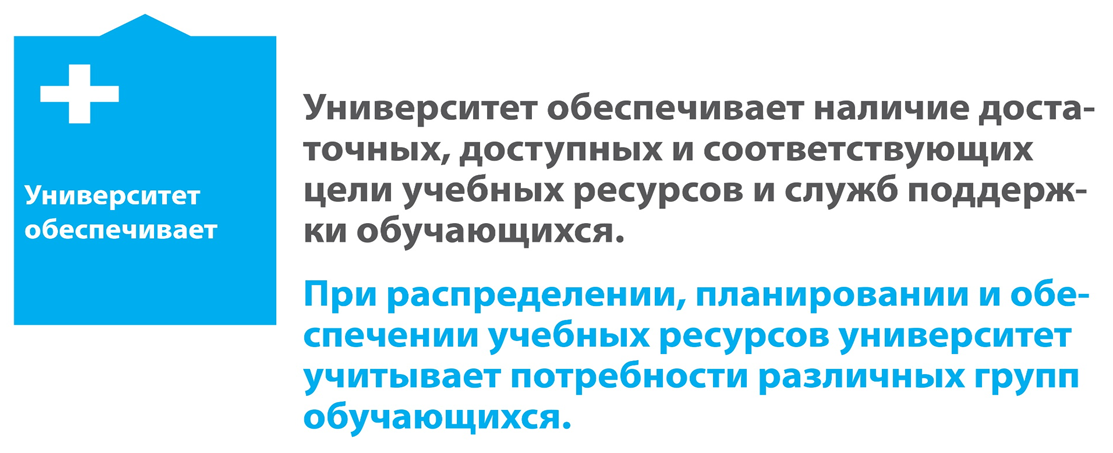 Усть-Каменогорск, сентябрь, 2018
23
УПРАВЛЕНИЕ ИНФОРМАЦИЕЙ
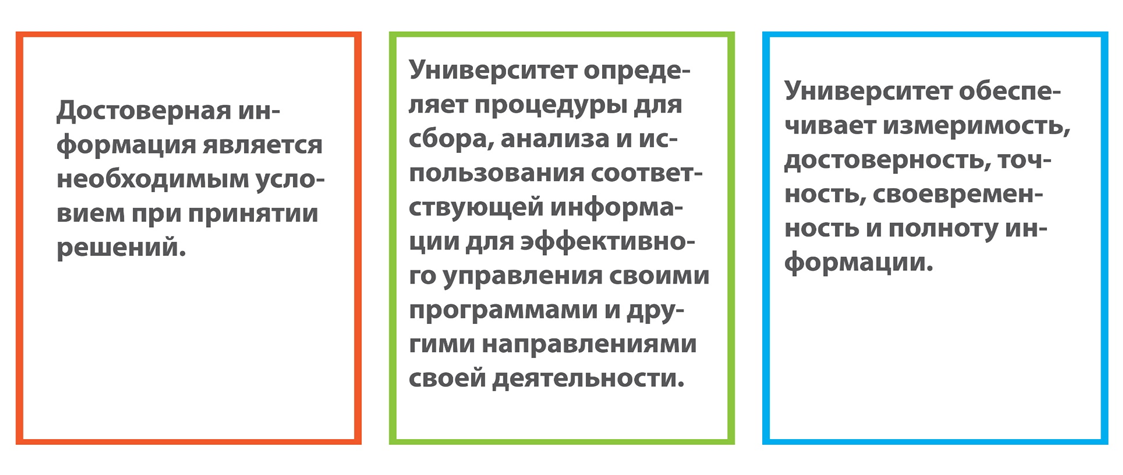 Усть-Каменогорск, сентябрь, 2018
24
ИНФОРМИРОВАНИЕ ОБЩЕСТВЕННОСТИ
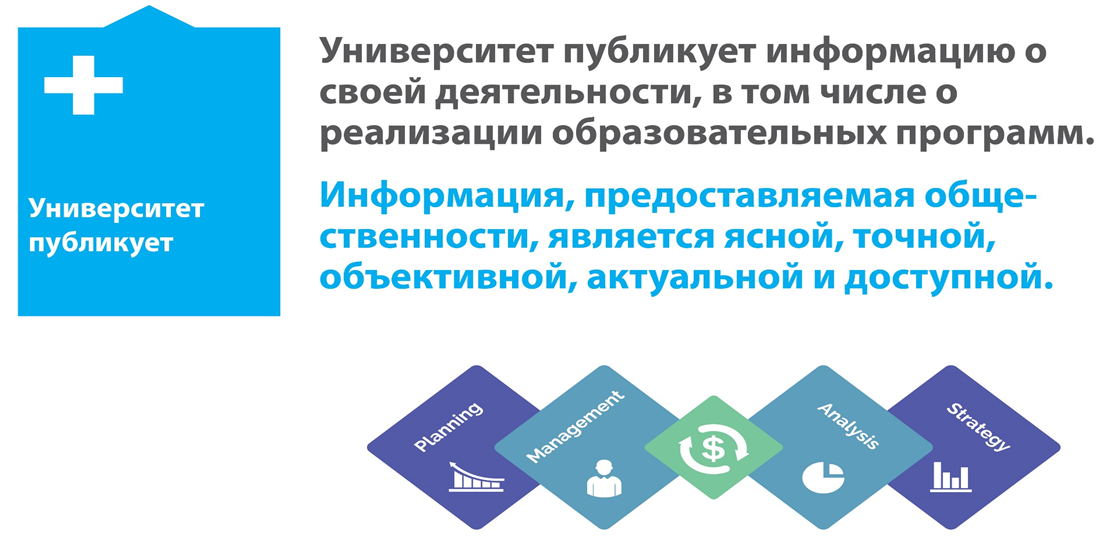 Усть-Каменогорск, сентябрь, 2018
25
НЕПРЕРЫВНЫЙ МОНИТОРИНГ И ПЕРИОДИЧЕСКАЯ ОЦЕНКА ПРОГРАММ
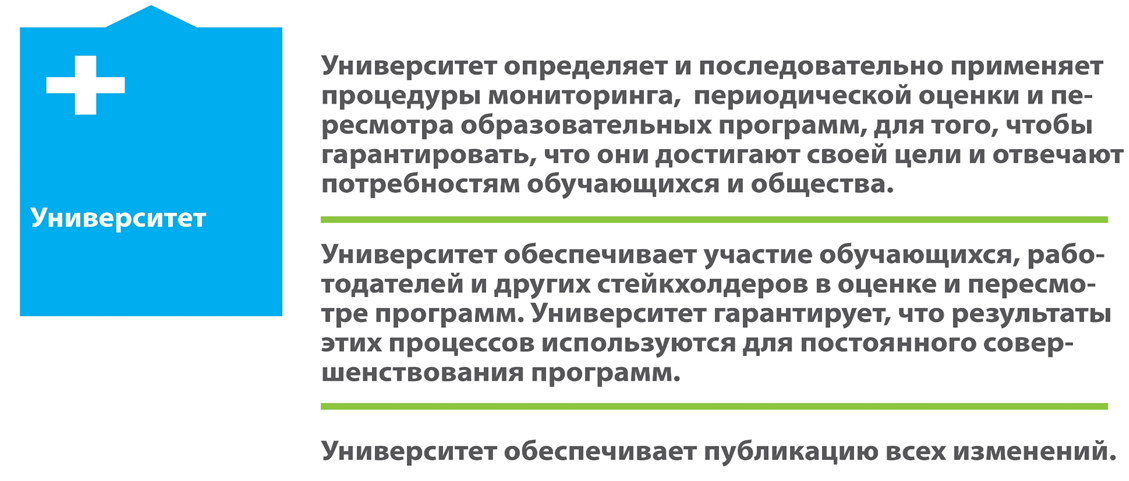 Усть-Каменогорск, сентябрь, 2018
26
ПЕРИОДИЧЕСКОЕ ВНЕШНЕЕ ОБЕСПЕЧЕНИЕ КАЧЕСТВА
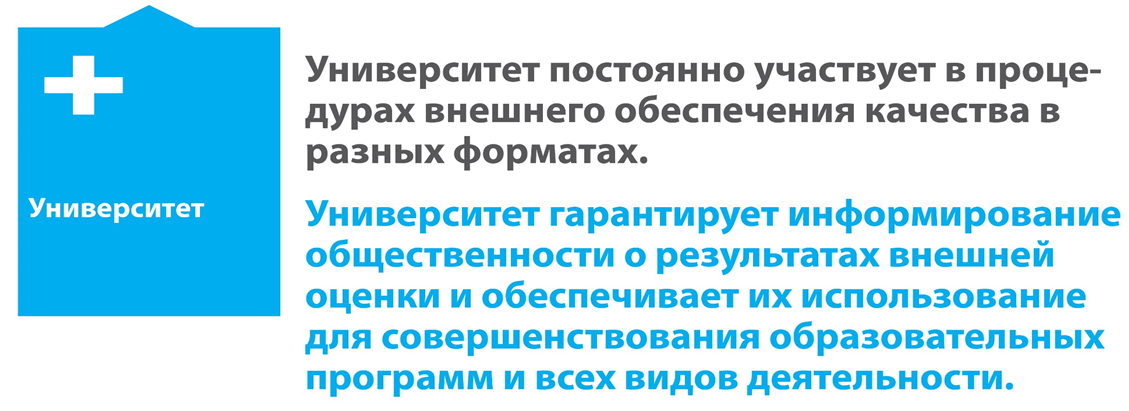 Усть-Каменогорск, сентябрь, 2018
27
Спасибо за внимание!
Усть-Каменогорск, сентябрь, 2018
28